ООО «КиренскТеплоРесурс»
Опыт строительства и эксплуатации  котельных на биотопливе. Реализация инвестиционных проектов в коммунальной энергетике.
Генеральный директор ООО  "ИНЭСКО "
Василий Алексеевич Афанасьев
Основные проблемы эксплуатации устаревших объектов теплоснабжения и их последствия:
Низкое 
качество теплоснабжения
Высокий уровень морального и физического износа оборудования 

Несоответствие установленной мощности и типа котельных установок подключённой нагрузке 

Неэкономичный вид топлива
Низкая надёжность оборудования
Высокая стоимость услуги
Высокий уровень экологической опасности
2
ПАРАДОКС:
ИЗ-ЗА 
  ОТСУТСТВИЯ 
СРЕДСТВ  НА 
МОДЕРНИЗАЦИЮ
Дорого платить 
за некачественную услугу!!!
приходится
3
Решение:
Высокое
качество теплоснабжения
ИНВЕСТ-ПРОЕКТ
Высокая надёжность оборудования
Низкая стоимость услуги
Низкий уровень экологической опасности
4
Технико-экономические характеристики котельных топлив. Сравнительная таблица
5
6
Предельные величины тарифов 
(без учета возврата инвестиций)
7
Формула расчета периода окупаемости проекта 
от объема инвестиций, разницы тарифов, 
банковского процента и годового отпуска тепла:
8
Рекомендуемый тип  котла в зависимости от единичной установленной мощности
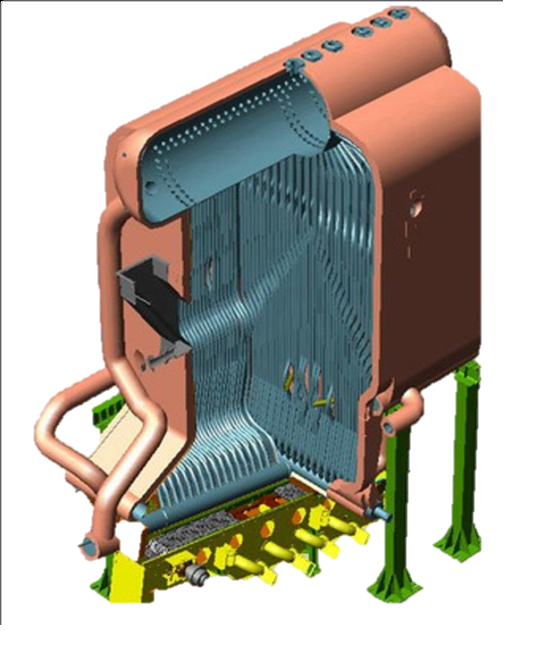 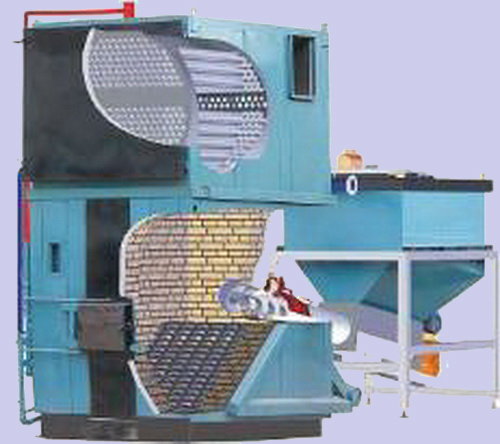 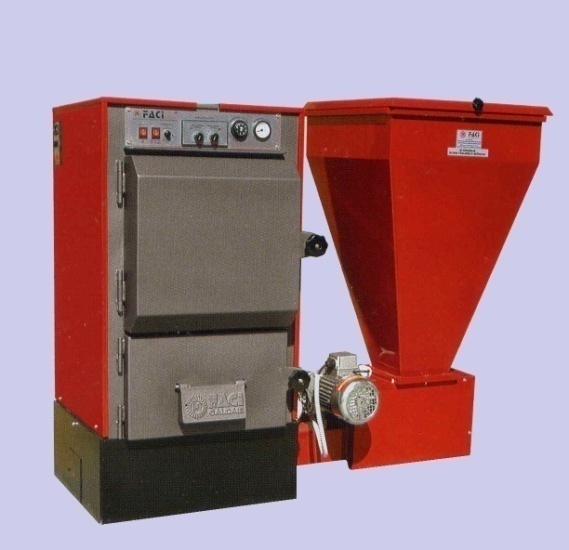 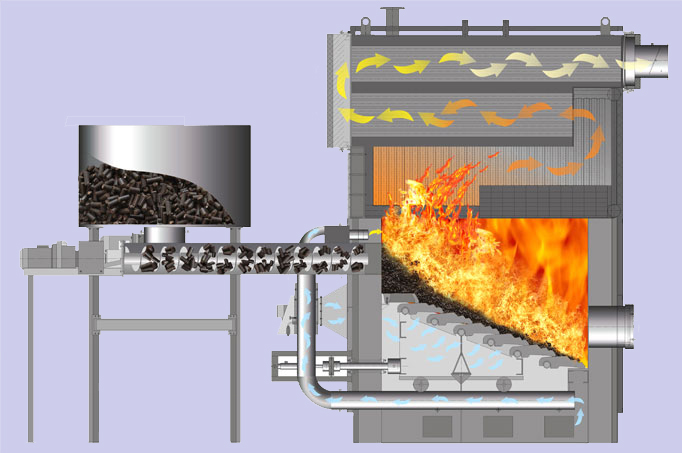 9
Механизмы финансирования реконструкции котельных
Целевое финансирование
Концессия, в т.ч. государственно-частное партнерство
Частный инвестиционный проект
Энергосервисный контракт
10
П. Суходолье Приозерского района Ленинградской области. Целевое финансирование. Эксплуатирующее предприятие ООО «Биотеплоснаб».
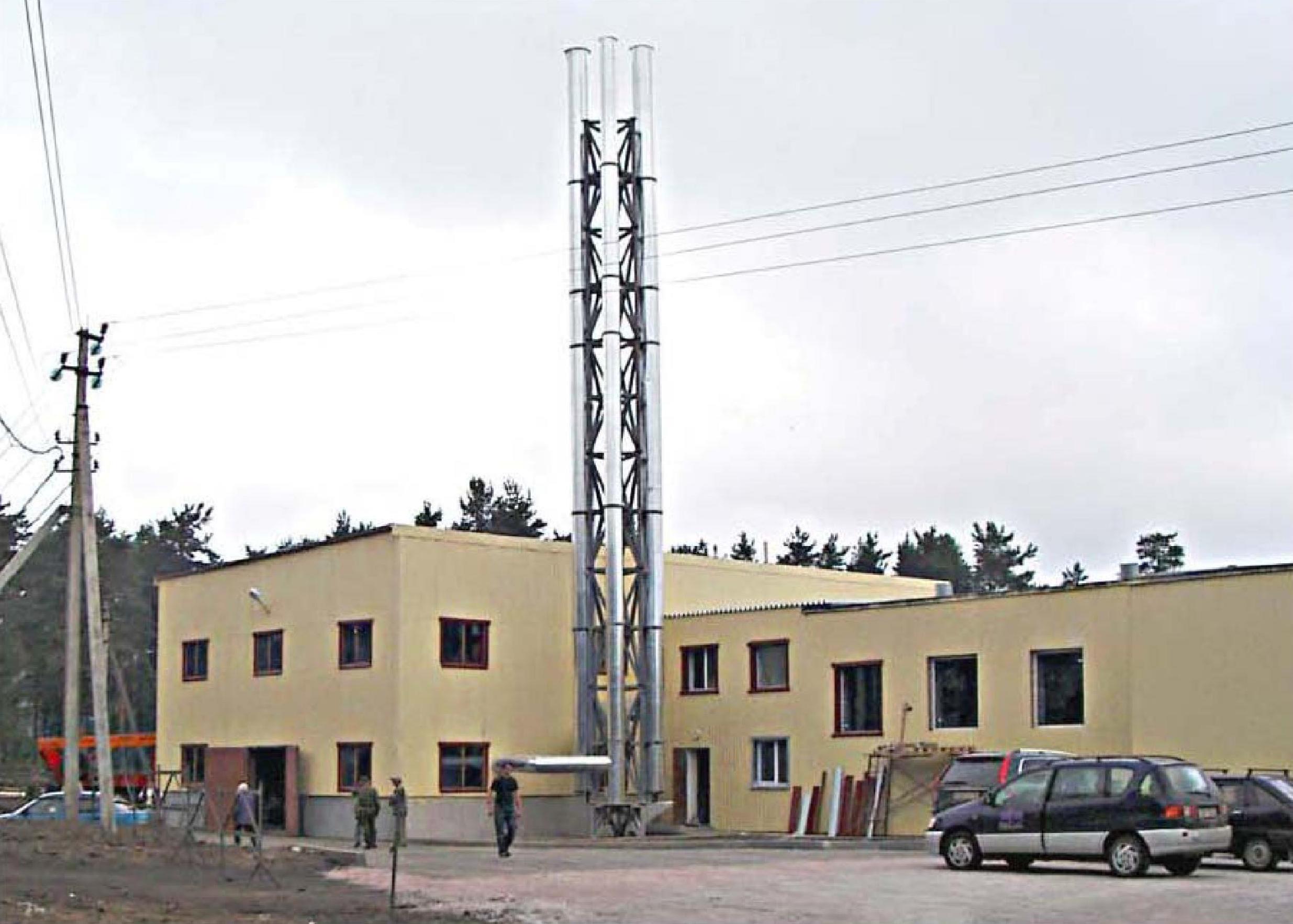 Ввод в эксплуатацию  				          сентябрь 2005 г.
Стоимость объекта				           36 млн. руб.
Установленная мощность котельной 		           7 МВт щепа
Подключенная нагрузка				           5,5 МВт
Действующий тариф		     		           2000 руб./Гкал
11
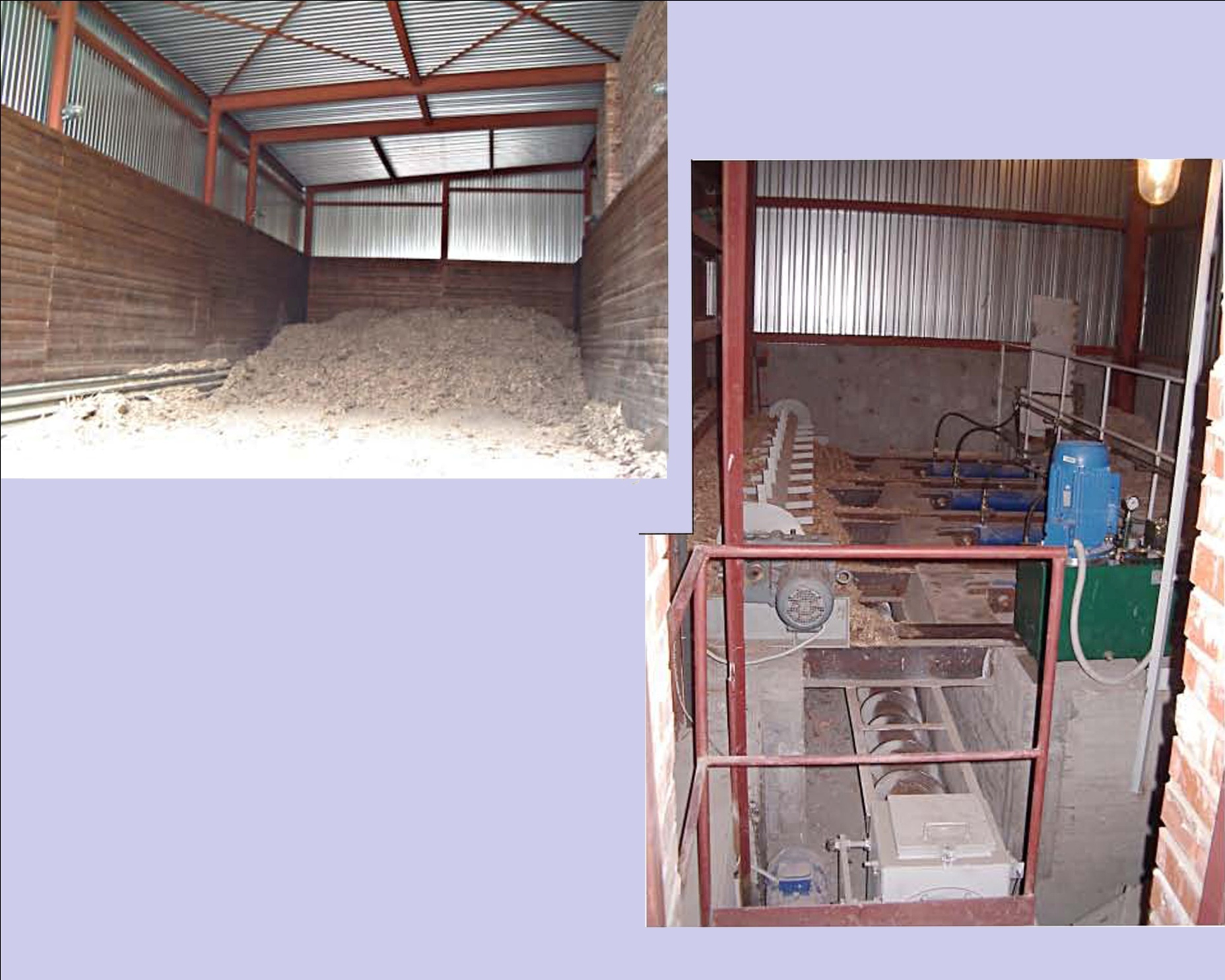 Склад топлива
12
Шнековый механизм подачи топлива
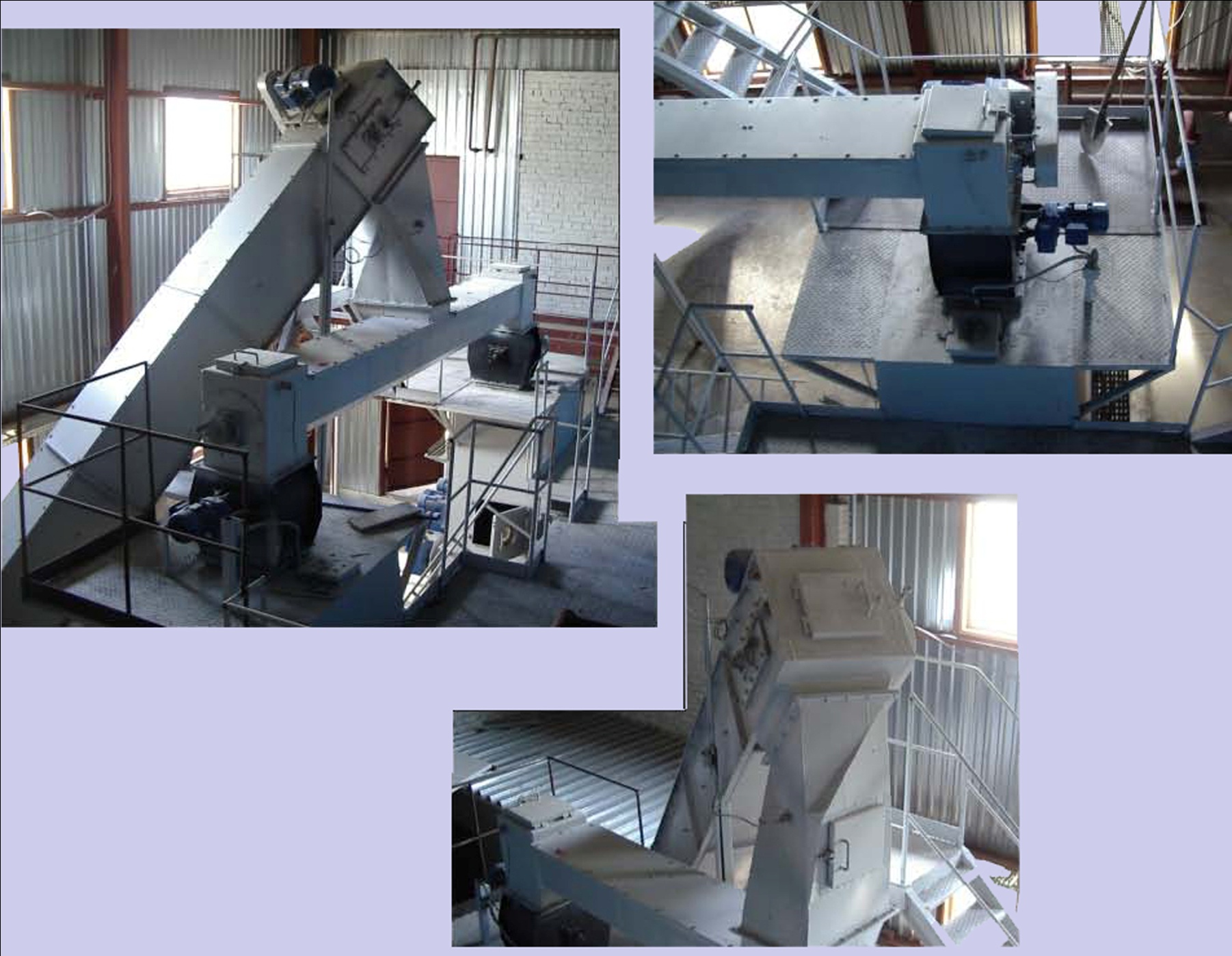 Раздаточный механизм котлов
Транспортер топлива и раздаточный механизм котлов
13
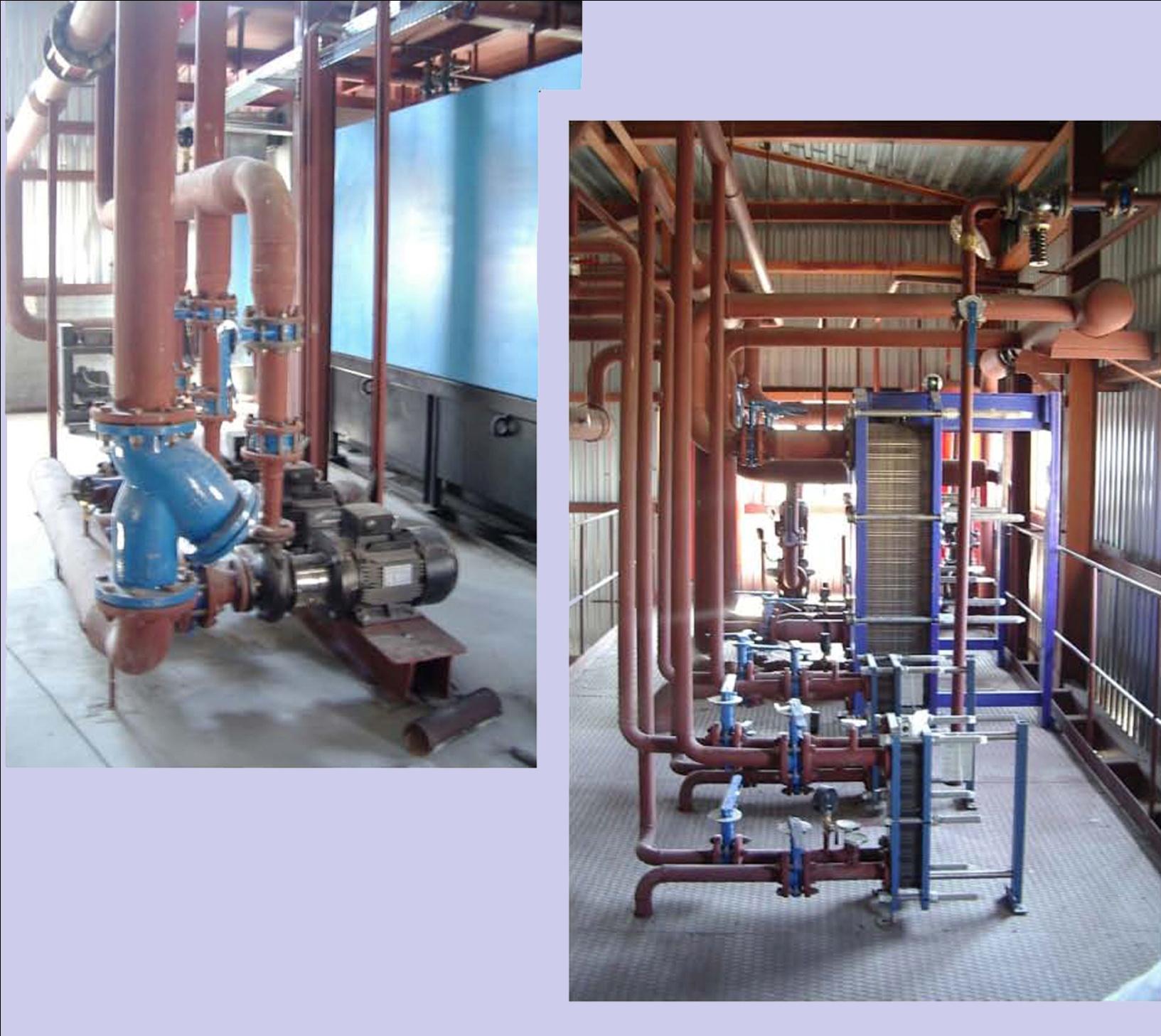 Насосы 1 контура
14
Пластинчатые теплообменники
Г. Усть-Кут Иркутской области, котельная «Западный грузовой район», предприятие инвестор:  ООО «Энергосфера – Иркутск». Концессия.
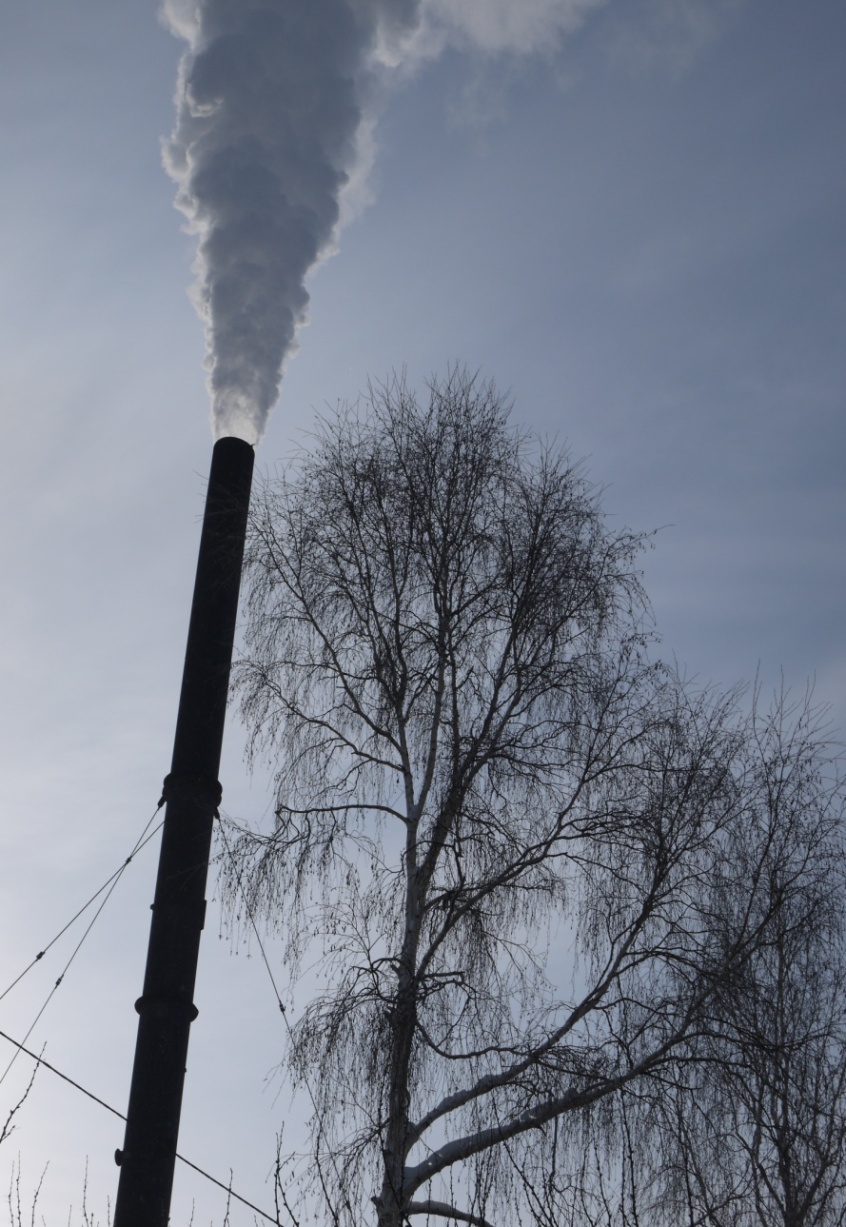 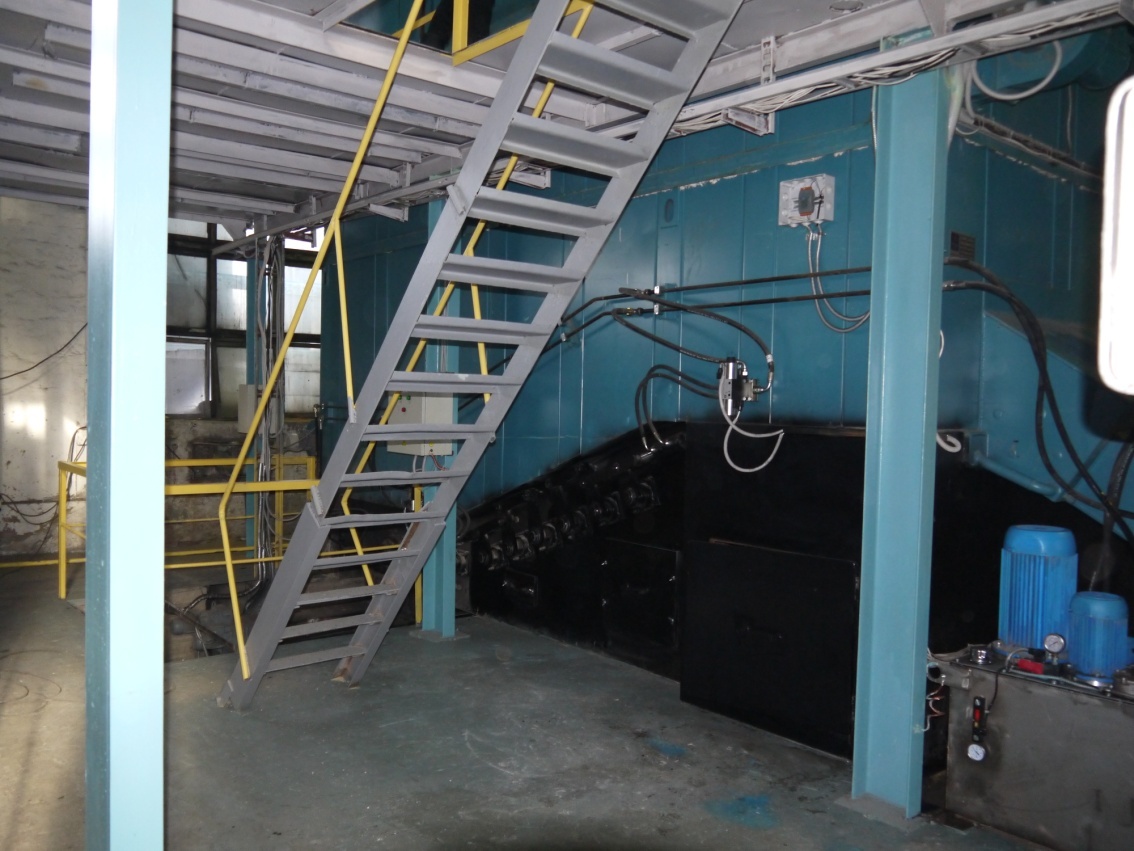 Ввод в эксплуатацию  				      февраль 2013 г.
Установленная мощность котельной 		      4 МВт щепа
						      5 МВт мазут
Подключенная нагрузка:				      4 МВт
Годовая реализация тепла		                    10000 Гкал
Объем инвестиций				      42 млн. руб.
Расчетный срок окупаемости			        5 лет
Необходимый тариф на период окупаемости	        4 тыс. руб.
Тариф после возврата инвестиций	   	       2,2 тыс. руб.
15
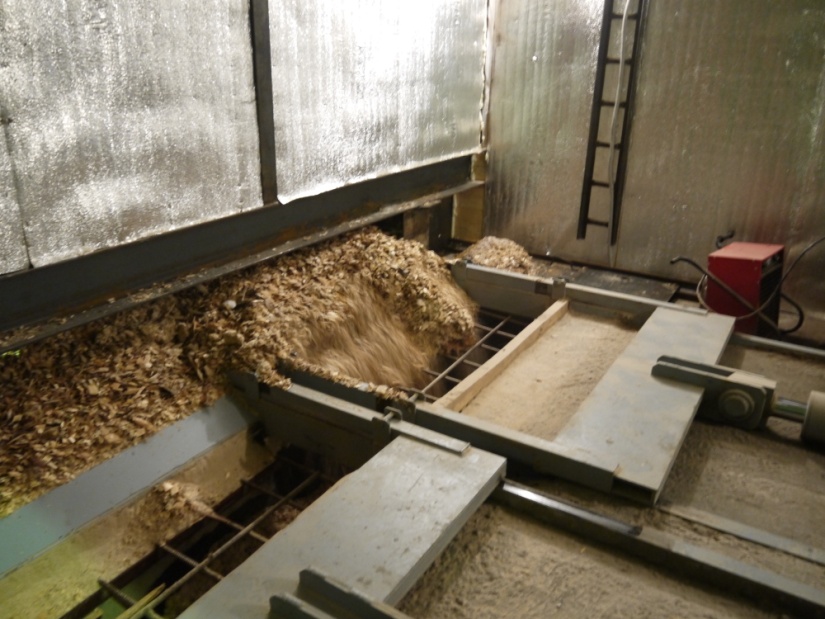 Общий вид котла спереди, сбоку.
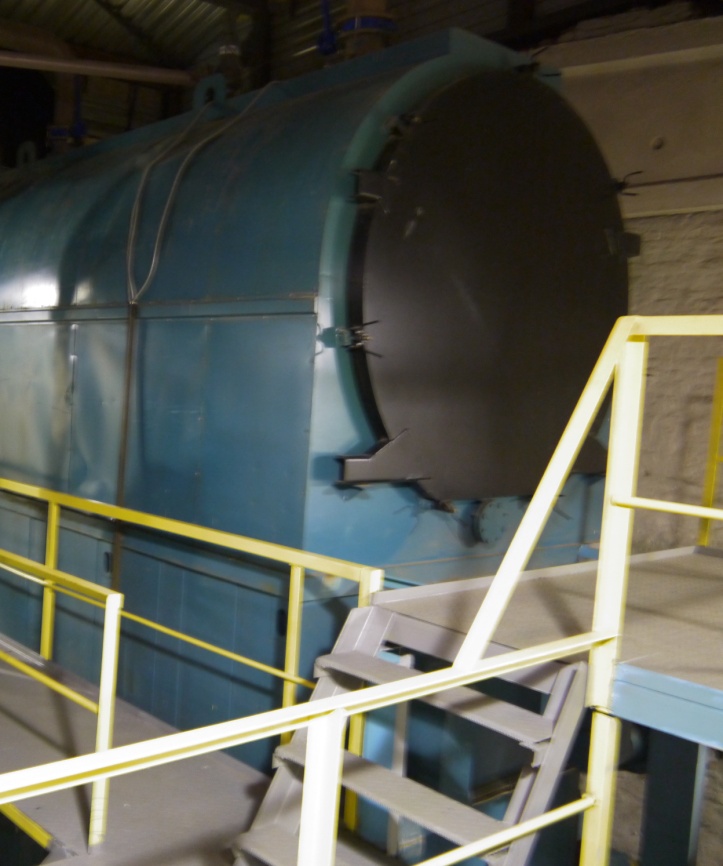 Подвижный пол подает щепу из склада топлива на горизонтальный шнек. Работает правая секция.
16
На заднем фронте котла имеется люк для осмотра состояния колосниковой решетки.
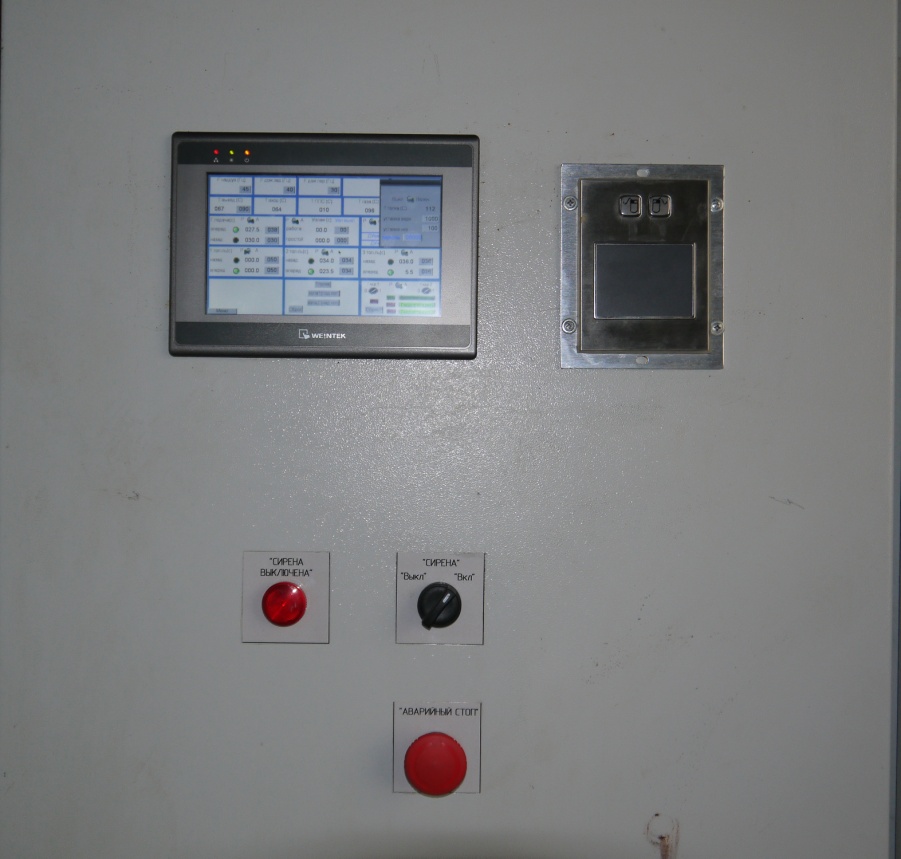 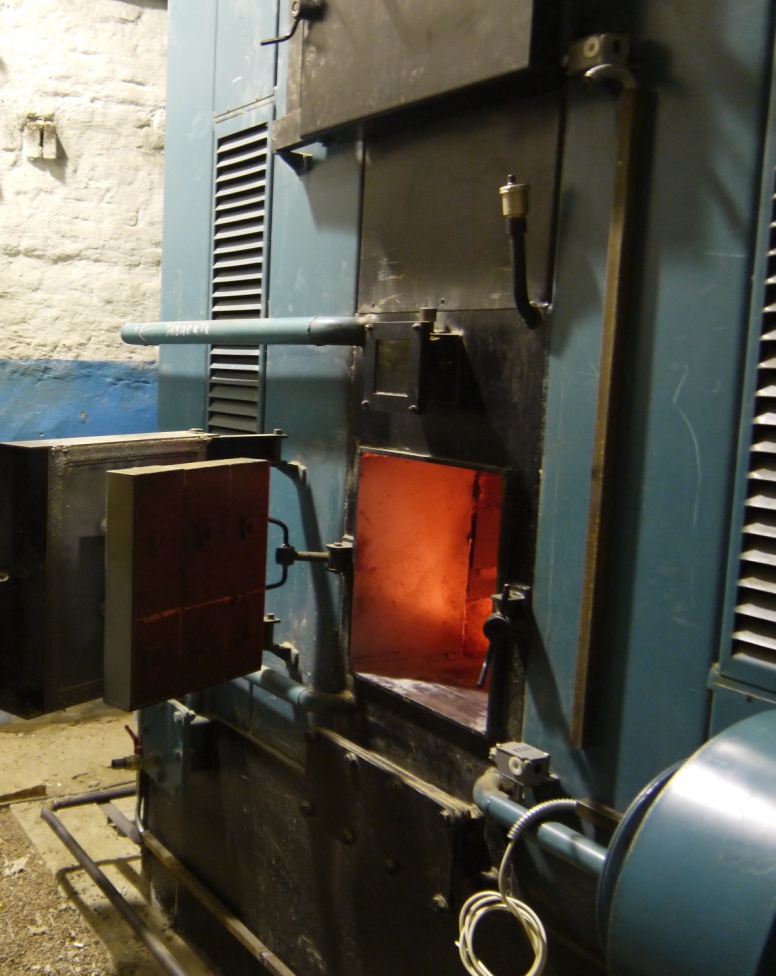 Вся информация по работе котла выведена на сенсорный экран управления. С него можно как переключать с одного меню на другое, так и контролировать и задавать параметры.
17
Г. Усть-Кут Иркутской области, котельная «Лена-Восточная», предприятие инвестор  ООО «Энергосфера – Иркутск». Концессия.
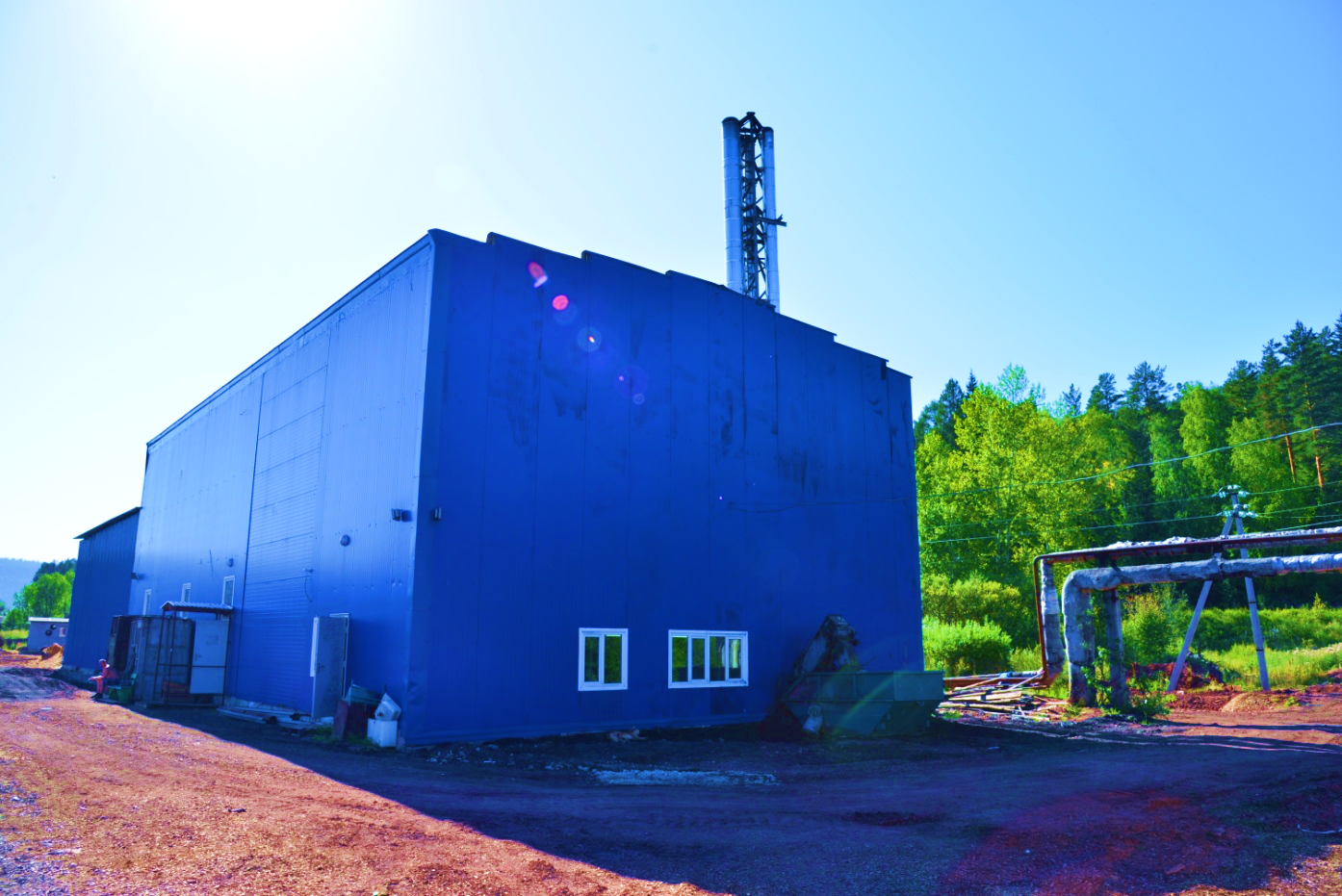 Ввод в эксплуатацию:   2013 г.
                          Установленная мощность:    10 МВт
                    Подключенная нагрузка:                   9,5 МВт
	отопительная:				        8 МВт
	ГВС:					     1,5 МВт
          Годовая реализация тепла:		20000 Гкал
      Объем инвестиций:     		           120 млн. руб.
   Расчетный срок окупаемости:		   6 лет
   Необходимый тариф на период окупаемости: 4 тыс. руб.
   Тариф после возврата инвестиций:		   2,2 тыс. руб.
18
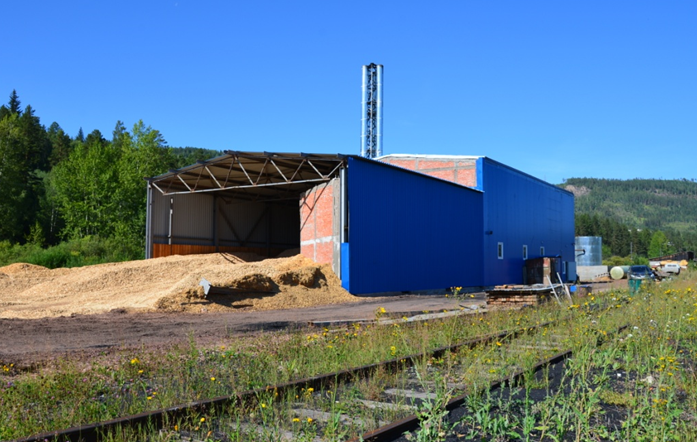 Склад топлива биотопливной (щеповой) котельной «Лена-Восточная», г. Усть-Кут.
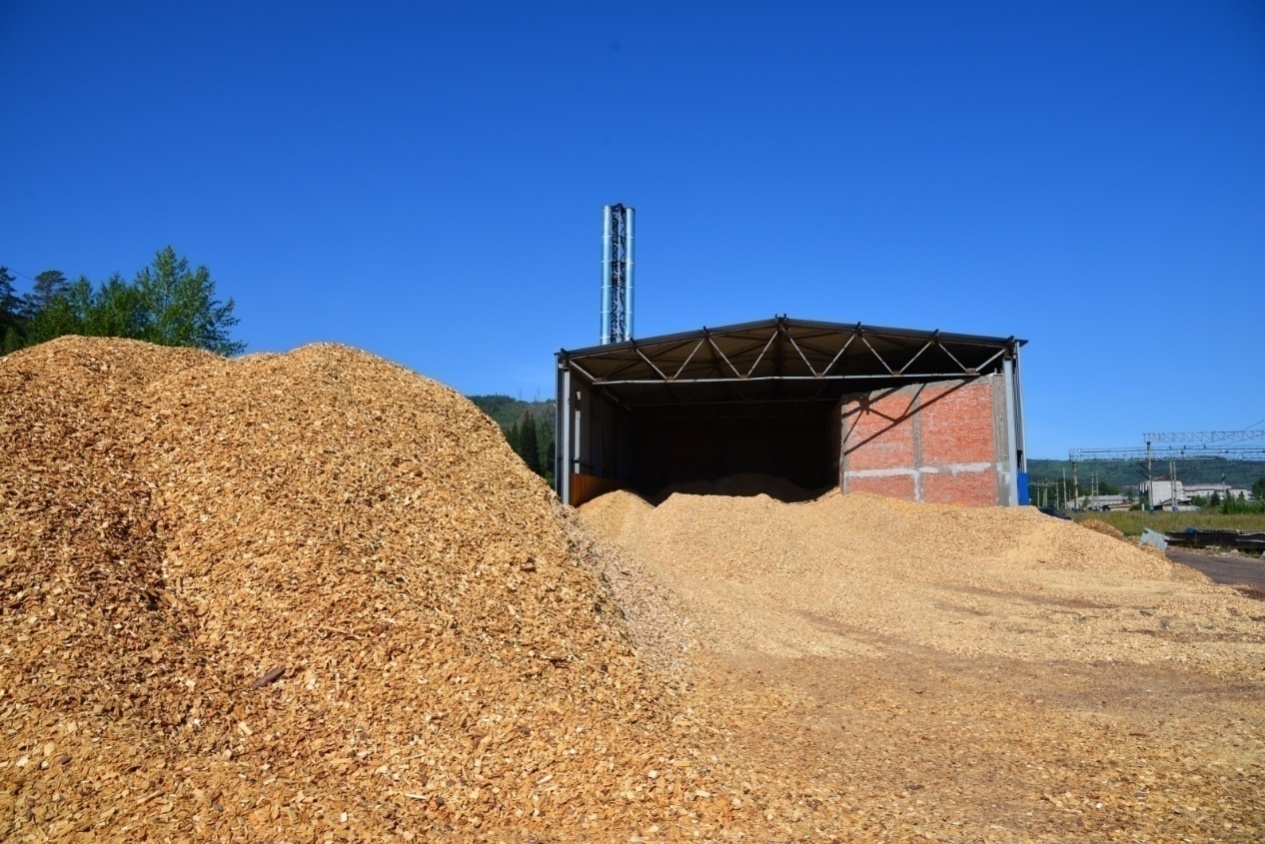 19
ООО «Инженерная  Энергосервисная  Компания»
Котельный зал
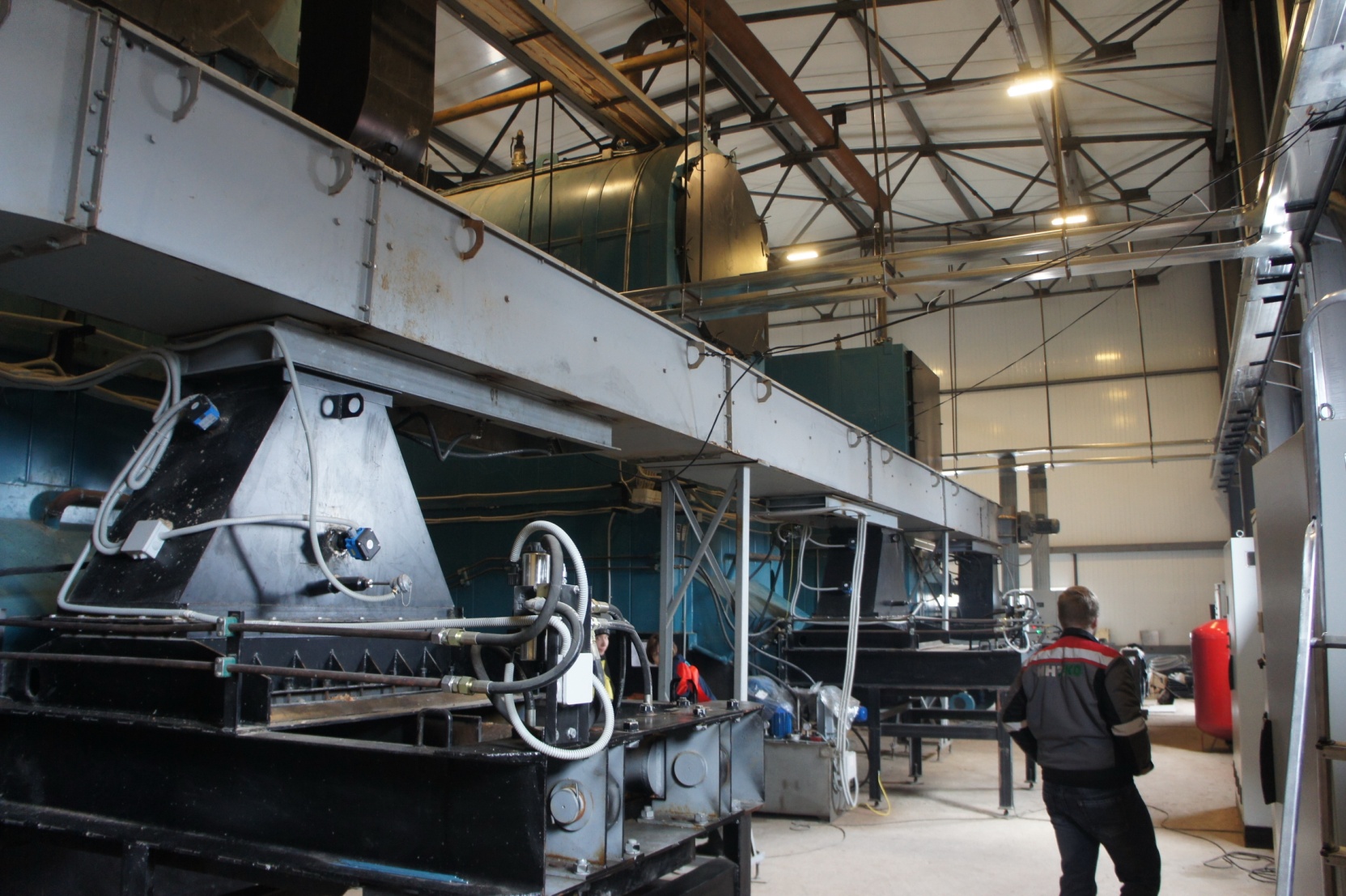 20
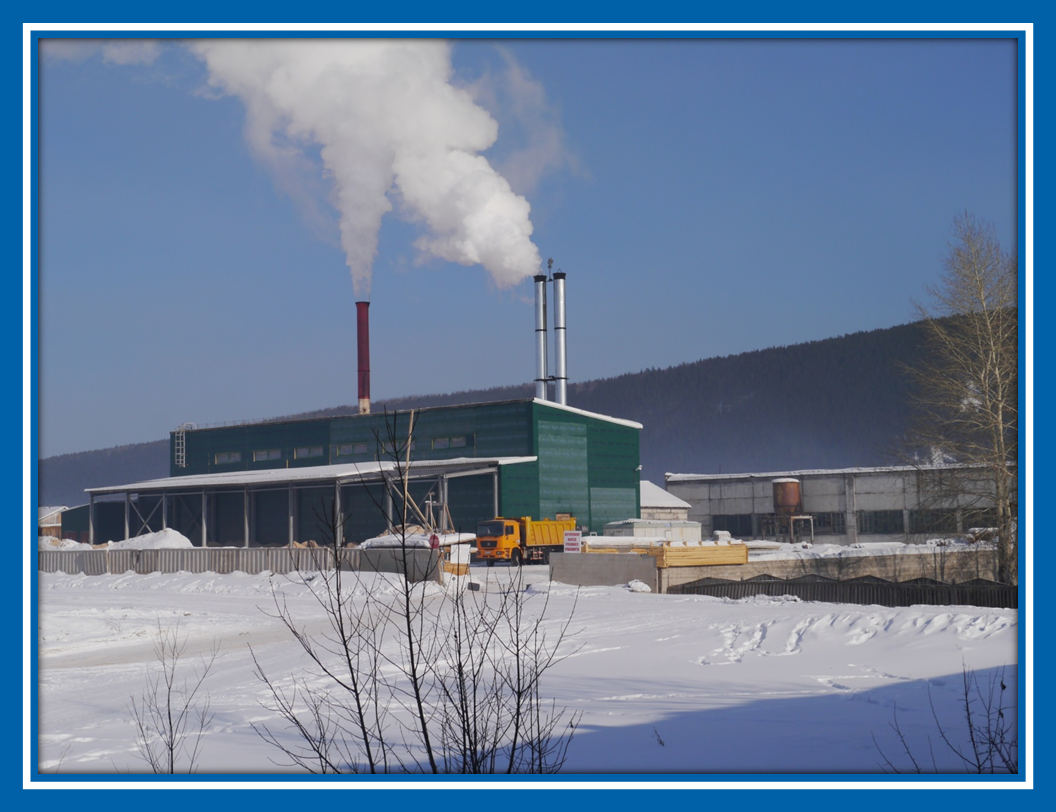 Г. Киренск, Иркутской области, котельная мкр. «Мельничный», частный инвестиционный проект  ООО «КиренскТеплоРесурс».
Ввод в эксплуатацию  				      декабрь 2014 г.
Установленная мощность котельной 		      22 МВт щепа
Подключенная нагрузка:				      14 МВт
Годовая реализация тепла		                    30000 Гкал



Объем инвестиций				    250 млн. руб.
Расчетный срок окупаемости			        5 лет
Необходимый тариф на период окупаемости	     4,3 тыс. руб.
Тариф после возврата инвестиций		     2,2 тыс. руб.
21
Котёл «СОЮЗ» с транспортёром подачи топлива
22
Мнемо-схема с отображением процессов горения в котле «Гейзер»
23
Годовой экономический эффект  от реализации инвестиционного проекта в мкр. «Мельничный», г. Киренска
24
Котельная п. Юбилейный Киренского р-на Иркутской области
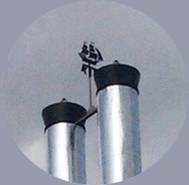 Месторасположения: ≈ 80 км на север от г. Киренск, вниз по р.Лена
Дорожное покрытие:  Гравийная дорога, состояние хорошее
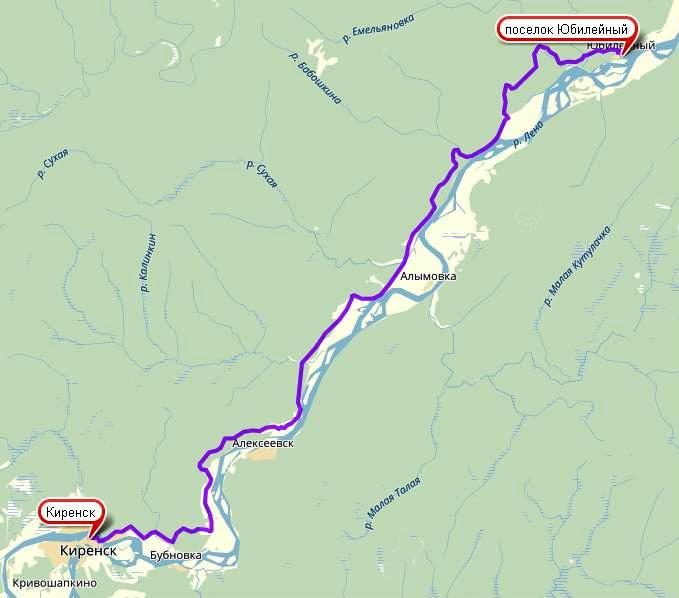 Котельная
Адрес: Иркутская область, Киренский р-н, п.Юбилейный,                ул. Гагарина, д. 2 «а».
Существующая ситуация
Котельная оборудована двумя  твёрдотопливными котлами НР-18, установленной мощностью по 0,5 Гкал/час каждый, КПД котлов около 35 %, сетевой насос 1K 20/30 производительностью 20 м3/час при напоре 30 м, 2 шт.-основной и резервный

Подключенная нагрузка  0,2 Гкал/час

Реализация за год - 487 Гкал (680 Гкал с потерями и собственными нуждами)

Расход топлива за год :
Уголь - 250 т.
Дрова - 300 пл.м3
26
Предложения по модернизации котельной
Старые котлы законсервировать, сохранив возможность работы в аварийном и пиковом режиме;

Установить два автоматизированных котла на пеллетах по 150 кВт каждый, производства фирмы ZOTA;

Обустроить в существующем здании склад пеллет в упаковке «биг-бэг» площадью 100 м2 с кран-балкой подачи в бункеры котлов.
27
Ориентировочная оценка себестоимости тепловой энергии после модернизации
28
Расчёт периода окупаемостис перекладкой сетей
Расчёт периода окупаемостибез перекладкой сетей
29
СПАСИБО
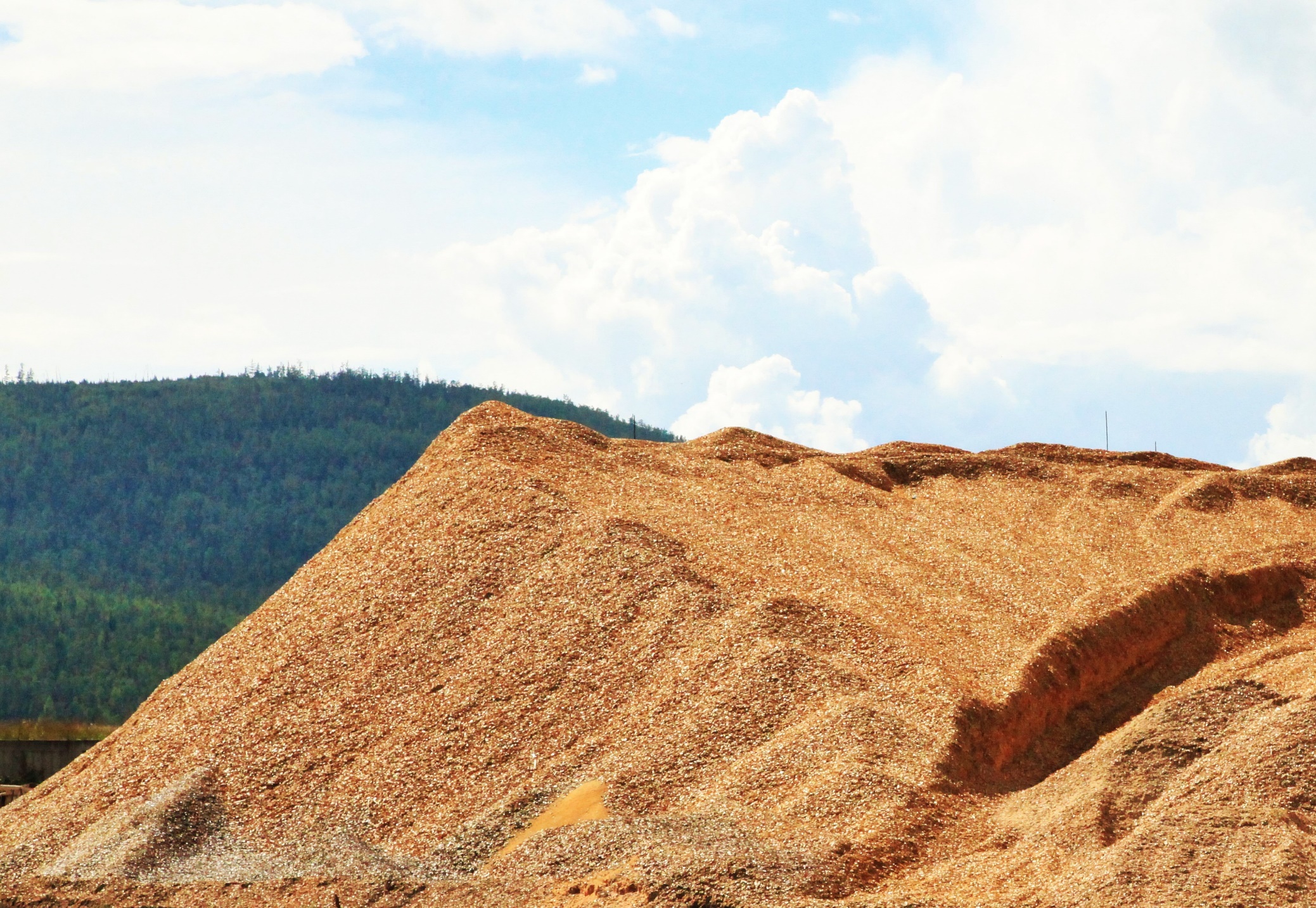 ЗА ВНИМАНИЕ !
30